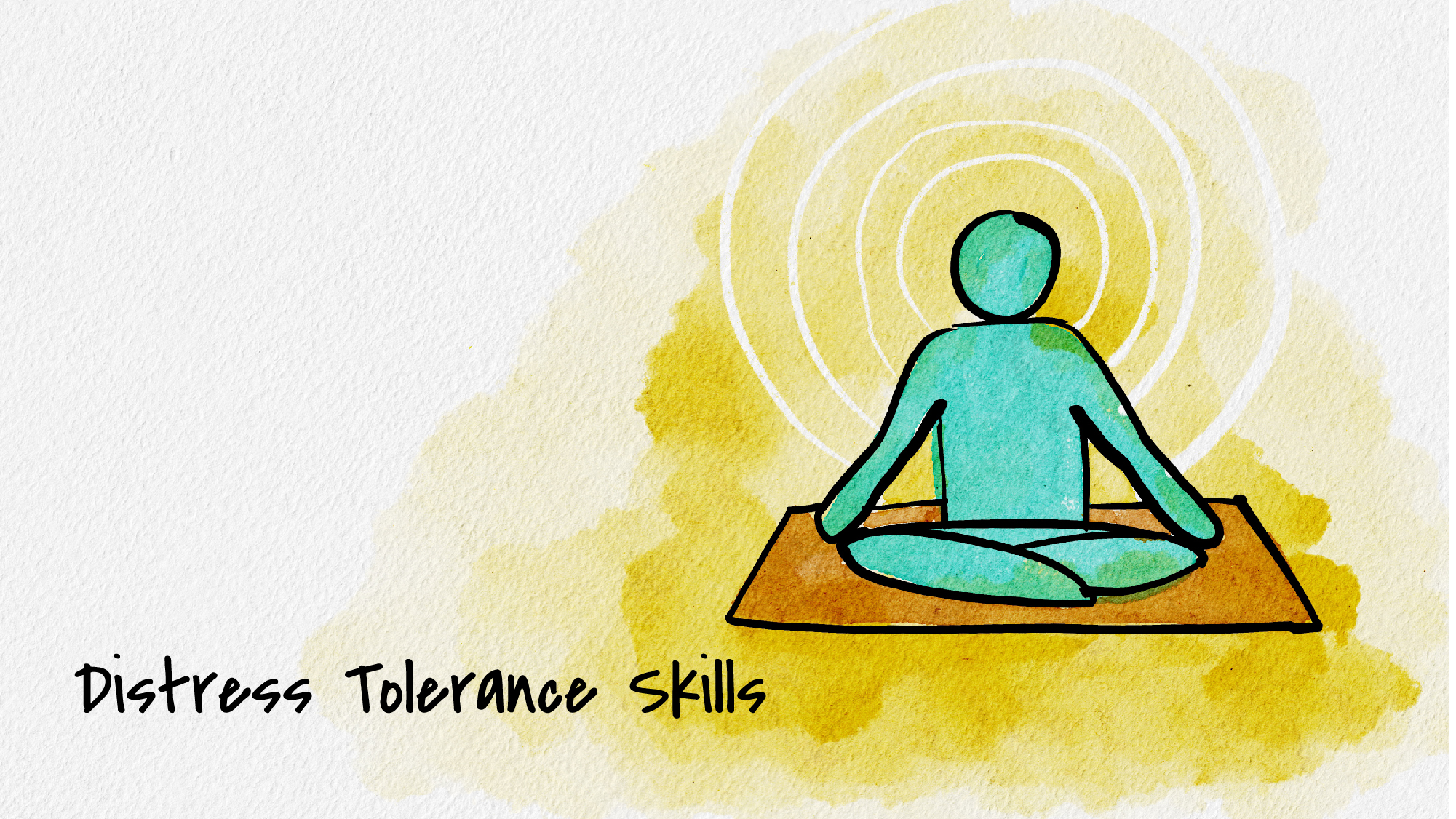 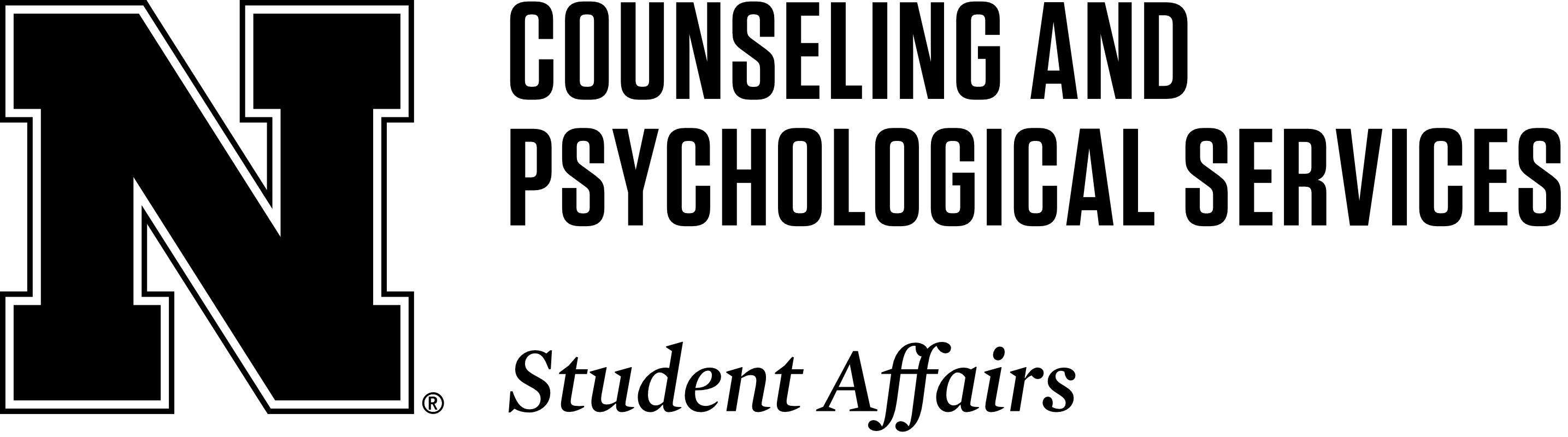 What is distress tolerance?
Coping Skills
Self-Soothing
Distraction
Grounding
Etc.
Goals of distress tolerance
Survive difficult/crisis situations without making them worse
Accept pain/difficulty of a situation and avoid being “stuck”
Feel less jerked around by your emotions to feel more in control
When to use distress tolerance skills
Situations that are highly stressful
Short term situations
Situations that create intense pressure to resolve the situation now
Times when you want to act on your emotions but that will only make things worse
When emotions threaten to overwhelm you, but you need to accomplish goals
When stress levels are high, but problems can’t be solved immediately
When NOT to use distress tolerance skills
For everyday problems
For solving all your problems
For making life worth living
Distress Tolerance Skills: Physiological
Cool water on your face
Enacts dive reflex
Hold breath for 30 seconds while putting cool water on your face, especially your temples
Exercise
Helps naturally rid brain of stress hormones by doing what your body is preparing to do
Research shows 20 minutes at 70% of max heartrate
Deep Breathing
Engages parasympathetic nervous system 
Make sure outbreath is longer that inbreath (5 seconds in, 7 seconds out)
Can add progressive muscle relaxation to deep breathing to increase benefits
[Speaker Notes: Distress tolerance skills: Physiological
Cool water on your face
Enacts dive reflex which slows down breath and heart rate
Hold your breath for 30 seconds while putting cool water on your face, especially your temples
Exercise 
Helps to naturally rid your brain of stress hormones by doing what your body is preparing for (fight/flight)
Research shows 20 minutes at 70% of your max heartrate
Deep breathing
Deep breathing engages parasympathetic nervous system and slows heartrate
Make sure outbreath is longer than inbreath (5 seconds in, 7 seconds out)
Can add progressive muscle relaxation to deep breathing to increase benefits (slowly tense and relax different muscle groups)]
Distress Tolerance Skills: Distracting
ActivitiesWatch TV, go for a walk, spend time with friends, play a game, have a meal, listen to music, go for a drive, etc. 
Focus on othersVolunteer, help a friend, donate items to charity, do something nice for someone
Create a “happy place” in your mindFavorite vacation spot, where you go to relax, beach, lake, mountains
Put things into perspectiveCompare how you are feeling now to a time you felt worse, think about others who are coping the same or worse than you, think of others who are less fortunate
ThoughtsCount backward by 7’s, repeat words to a song in you mind, spell words backward, put things in chronological or alphabetical order
[Speaker Notes: Distress tolerance skills: Distracting
Activities
Watch TV, go for a walk, spend time with friends, play a game, clean your room, have a meal, listen to music, do a puzzle, go for a drive
Focus on others
Volunteer, help a friend, donate items to charity, do something nice for someone
Put things into perspective
Compare how you are feeling now to a time when you felt worse, think about others who are coping the same or worse than you, think about others who are less fortunate
Thoughts
Count backward by 7’s, repeat words to a song in your mind, spell words backward, put things in chronological or alphabetical order, recite things you have memorized
Create a happy place in your mind
Favorite vacation spot, where you go to relax, beach, lake, mountains]
Distress Tolerance Skills: Grounding
Squeeze a rubber ball very hard
Listen to loud music
Hold ice in you hand or mouth
Take a hot or cold shower
5 things you can see, 4 things you can feel, 3 things you can hear, 2 things you can smell, 1 thing you can taste
Distress Tolerance Skills: Self-Soothing
SightLook at the stars, look at pleasing art, look at old photos, watch nature
SoundListen to soothing music, listen to nature, ASMR videos
SmellUse your favorite body lotion or shampoo, light a scented candle, open a package of coffee
TasteEat your favorite food, drink tea or coffee, chew gum, hard candy, mints
TouchPet an animal, sit in the sun, put on lotion, wear your comfiest clothes, get a massage, take a bath, snuggle up in a blanket
Distress Tolerance Skills: Radical Acceptance
What is radical acceptance?
Complete and total acceptance of reality as it is, facts of the situation, and limitations
Letting go of stubbornness, hurt, the way things “should” be.
Why use it?
Rejecting reality does not change reality.
Changing reality requires accepting what is.
Refusing to accept reality can keep you stuck in painful emotions.
Accepting reality leads to problem solving.
[Speaker Notes: Distress tolerance skills: radical acceptance
Radical acceptance is complete and total acceptance of reality as it is, the facts of the situation, and limitations 
Letting go of stubbornness, hurt, the way things “should” be
Why use radical acceptance
 Rejecting reality does not change reality
Changing reality requires accepting what is
Refusing to accept reality can keep you stuck in painful emotions
Accepting reality leads to problem solving]
How to accept reality
Take deep breaths
Make choice to accept reality 
Use positive self-talk
Body language
Repeat 
Ask “what’s the threat?”
[Speaker Notes: How to accept reality
First, take some deep breaths. Calm yourself down so you can see the situation clearly
Make the choice to accept reality and let go of anger, frustration, or bitterness
Use positive self-talk to remind yourself of reality and tell yourself that things will be okay
Make sure your body language is open and accepting, without tension or frustrated expression
Repeat steps 1-4 as often as you need to in order to continue to accept reality
If you notice you are feeling unable to accept, ask yourself “what’s the threat?” Challenge this belief.]
Thank you!
If you’d like to connect with Counseling and Psychological Services (CAPS), we’re here for you.

Individual CounselingCall to schedule an appointment: (402) 472-7450

Let’s TalkChat informally with a professional from CAPS. Learn more at https://caps.unl.edu/lets-talk 
Virtual sessions are available by appointment. 
In-person sessions available through TRIO or Military & Veteran Success Center.


Counseling and Psychological Services | Located in the University Health Center, Level Two